Игра как средство развития мелкой моторики у детей дошкольного возраста.
Москвина С.Л.
                                  Воспитатель МБДОУ №89
                                  город Мурманск
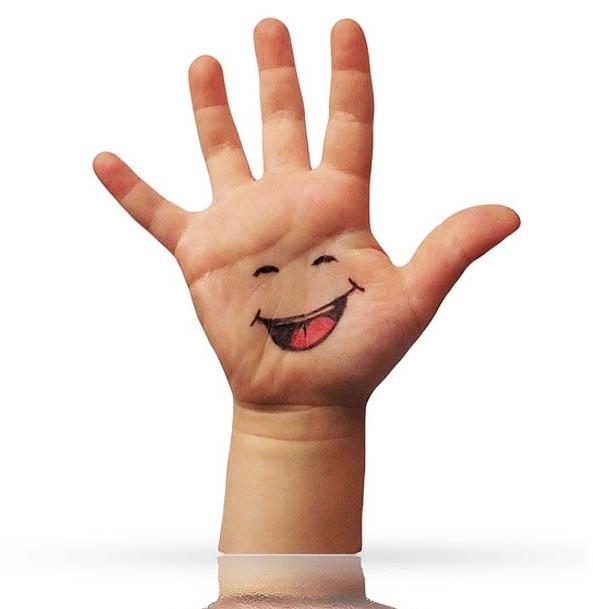 Ум ребенка находится  на кончиках пальцев
В.А..Сухомлинский
АКТУАЛЬНОСТЬ
Наряду с общим физическим развитием к детям дошкольного возраста предъявляется особенное требование: высокий уровень развития мелкой моторики рук.
Уровень развития мелкой моторики –один из показателей интеллектуальной готовности к школе , именно в этой области дошкольники испытывают серьезные трудности.
Поэтому работу по развитию мелкой моторики необходимо начинать задолго до поступления в школу, а именно с самого раннего возраста.
ЦЕЛЬ:
Развитие мелкой моторики у детей дошкольного возраста через использование развивающих игр.
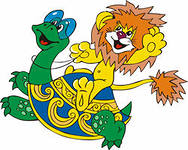 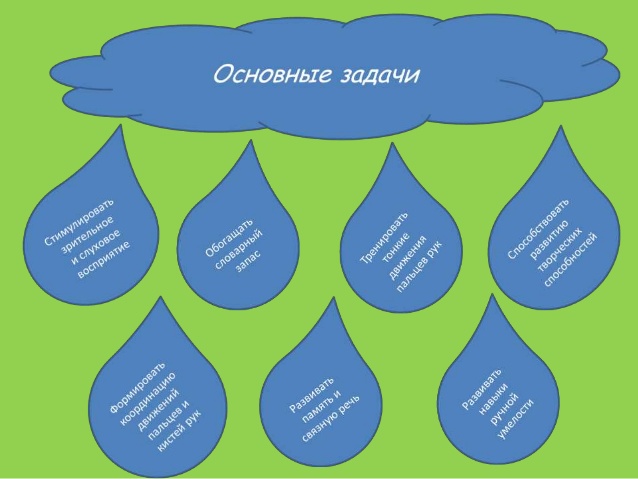 Задачи  для детей :
* Стимулировать зрительное и слуховое восприятие.
Обогащать словарный запас;
Тренировать тонкие движения  пальцев рук:
Способствовать развитию творческих способностей;
Развивать память , речь;
Формировать координацию движений пальцев и рук;
Развивать навыки ручной умелости.
Игра-ведущая деятельность в дошкольном возрасте. В.А .Сухомлинский говорил :»Без игры нет и  не может быть полноценного  умственного развития. Игра- это огромное светлое окно, через которое в духовный мир ребенка является живительным потоком представлений и понятий . Игра-это искра, зажигающая огонёк пытливости».

Игры являются очень важной частью в формирования мелкой моторики. Очень важно подобрать правильный игровой материал, чтобы увлечь ребенка.
ИГРЫ С ШНУРОВКОЙ, МОЗАЙКОЙ.
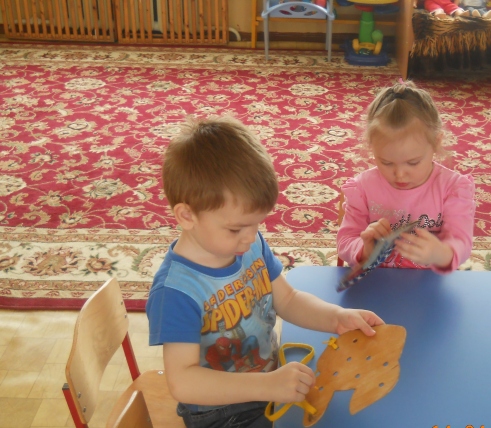 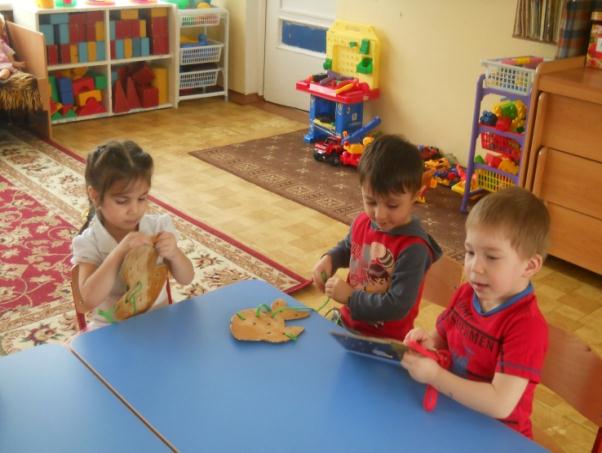 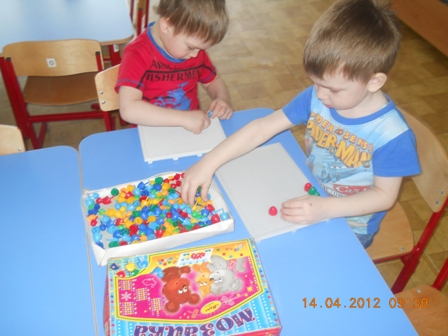 ИГРЫ  С КОНСТРУКТОРОМ, ГЕОМЕТРИЧЕСКИМИ ФИГУРАМИ,
                            ПИРАМИДКАМИ.
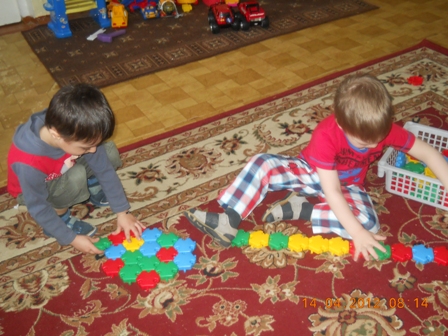 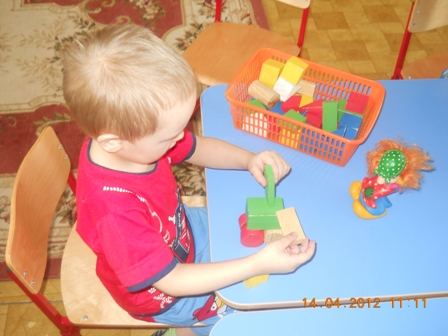 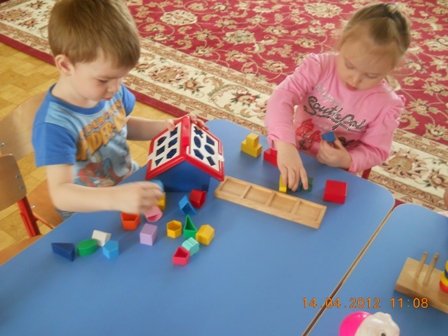 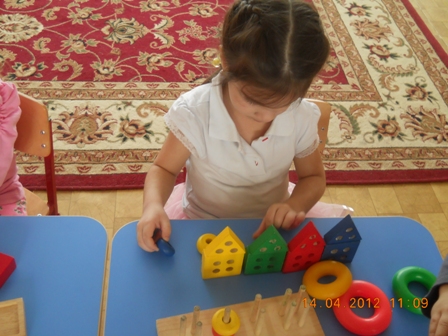 ИГРЫ НА РАЗВИТИЕ ТАКТИЛЬНЫХ ОЩУЩЕНИЙ
Рисование пальцем по муке.
.
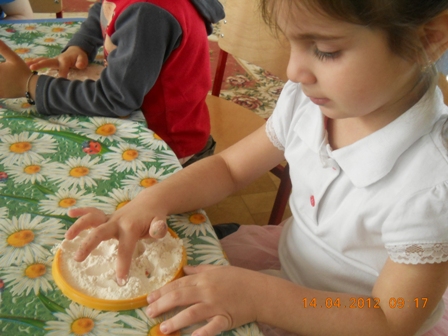 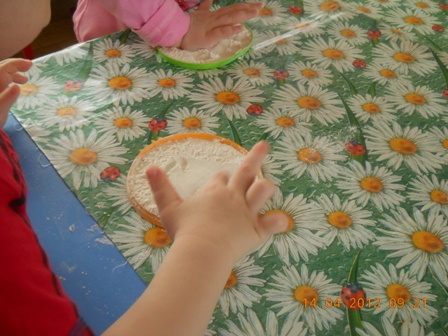 ИГРА: «Найди сюрприз в крупе «
Игра « Золушка»
ИГРА :« Волшебная змейка «
ИГРА :»Веселые художники «
ИГРА с элементами конструирования. :
                        « Фруктовые забавы ».
Чтобы поменьше болеть и поскорее вырасти ,нужно как можно больше есть овощей и фруктов.
Иногда нужен какой-то новый оригинальный взгляд на самые обычные яблоки ,апельсины и бананы. Как вы смотрите если устроить фруктовые забавы.
Материал: разные фрукты зубочистки ,маленький ножик. С помощью которого можно делать ушки , глазки и другие части тела.
БАНАНОВЫЙ  ЖИРАФ
1. Приготовьте фрукты , ножик, зубочистки.
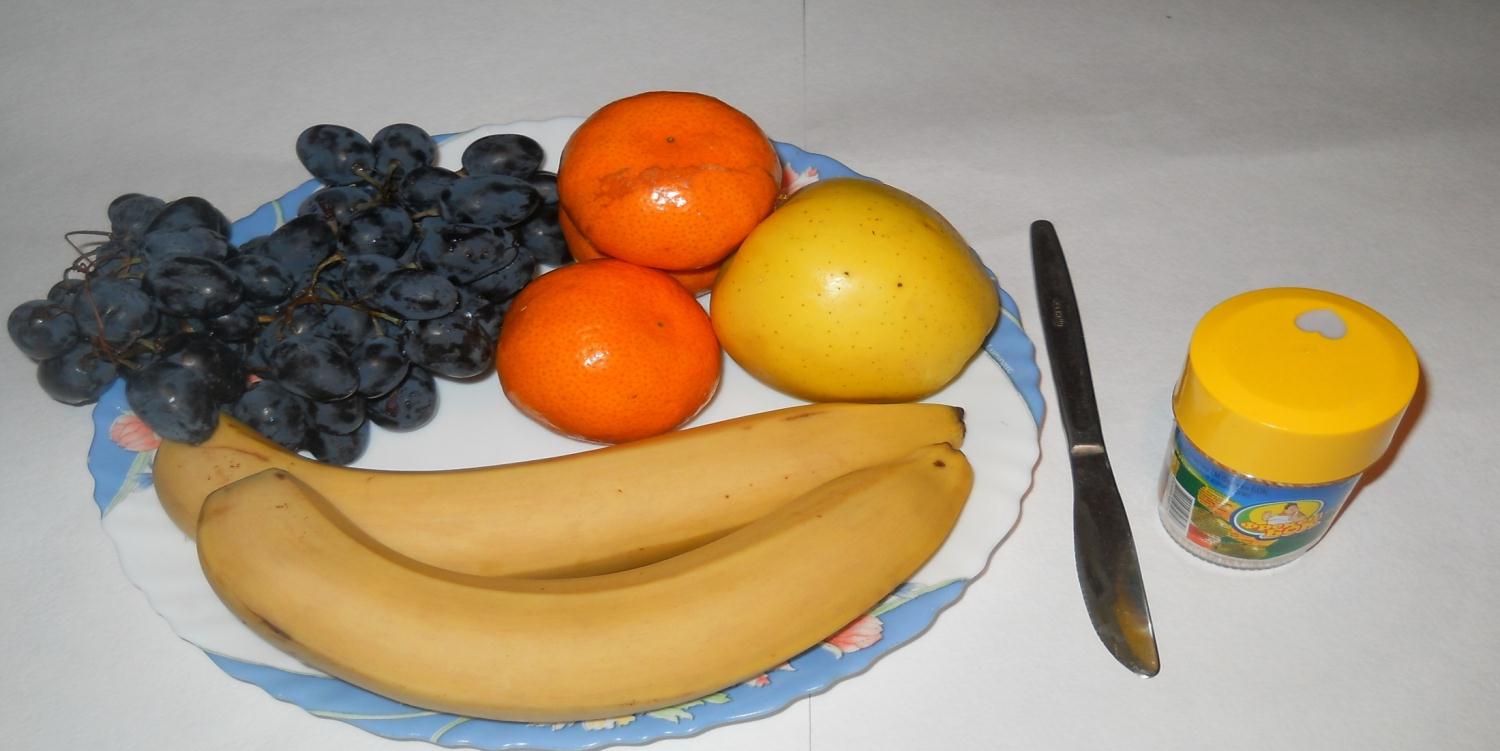 2. Отрежьте острый кончик банана для «головы »    
                        жирафа.
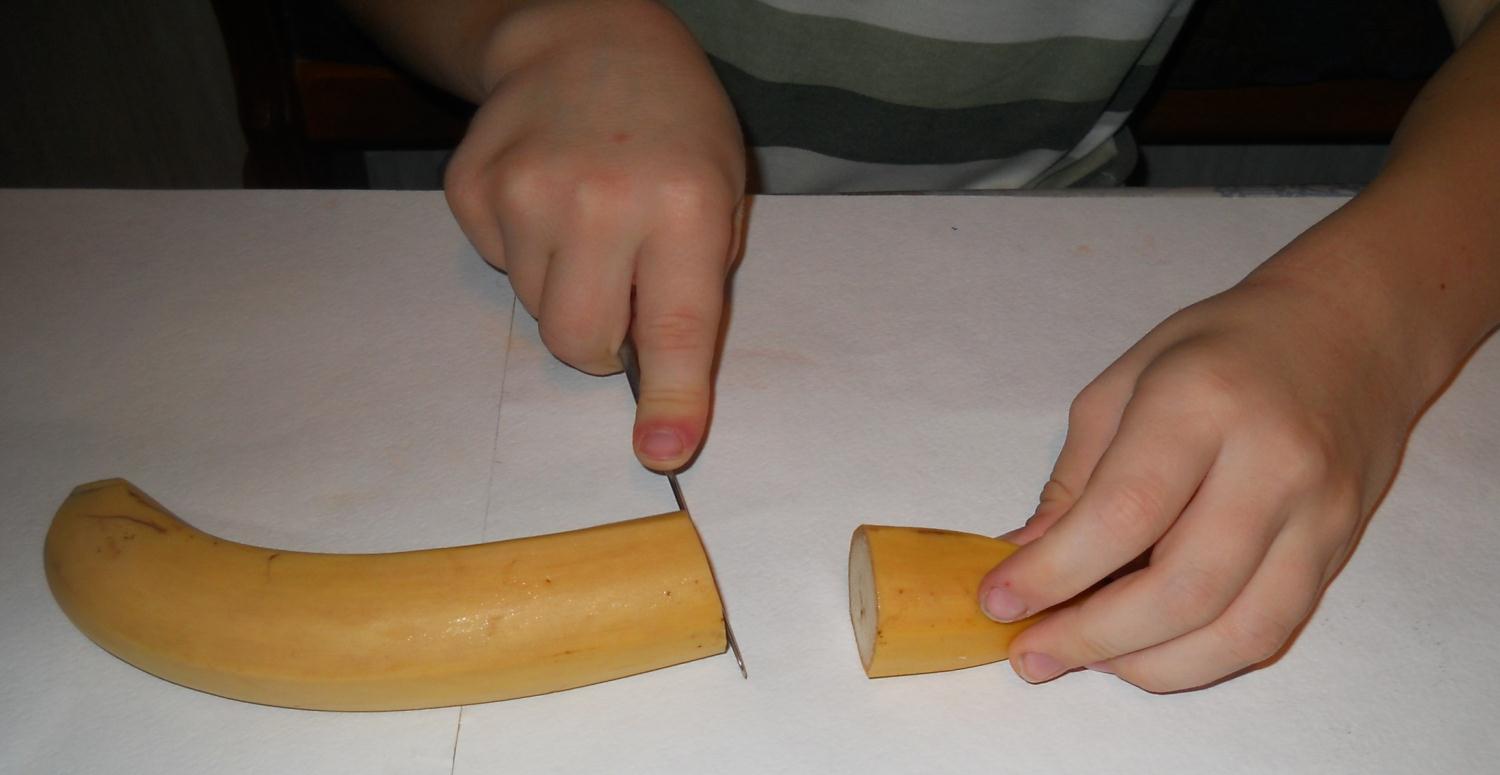 3. Прикрепите «голову » зубочистками к банановой «шее»
На шпажки оденьте по виноградине -получатся « рожки»
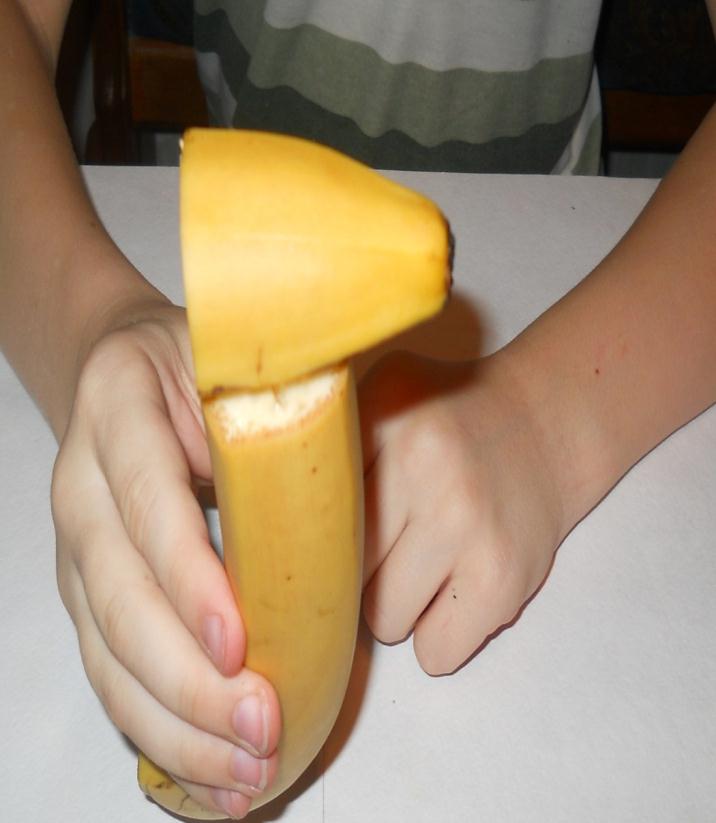 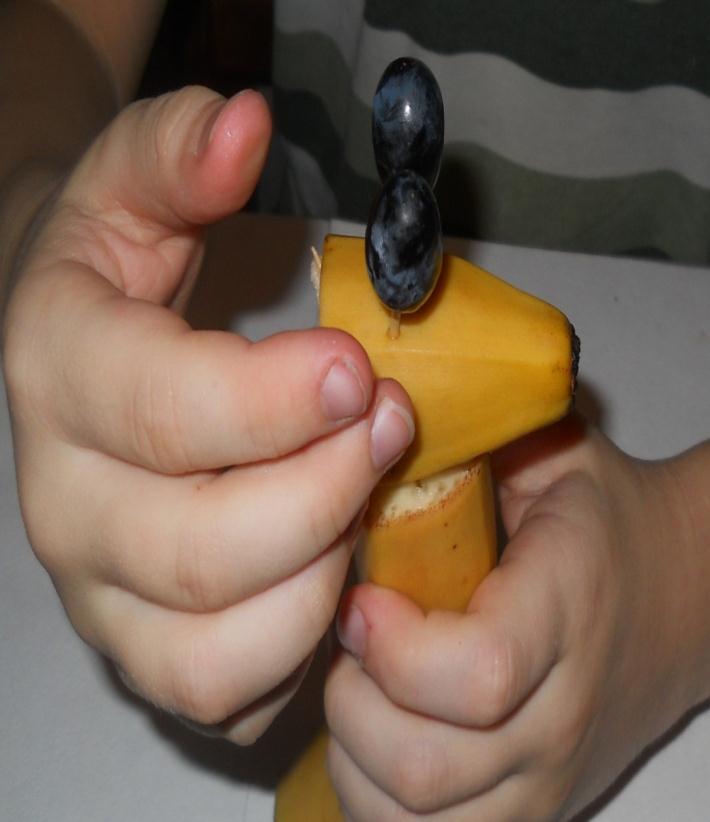 4.Возле рожек сделайте прорези и вставьте дольки мандарина-
                       получатся ушки.
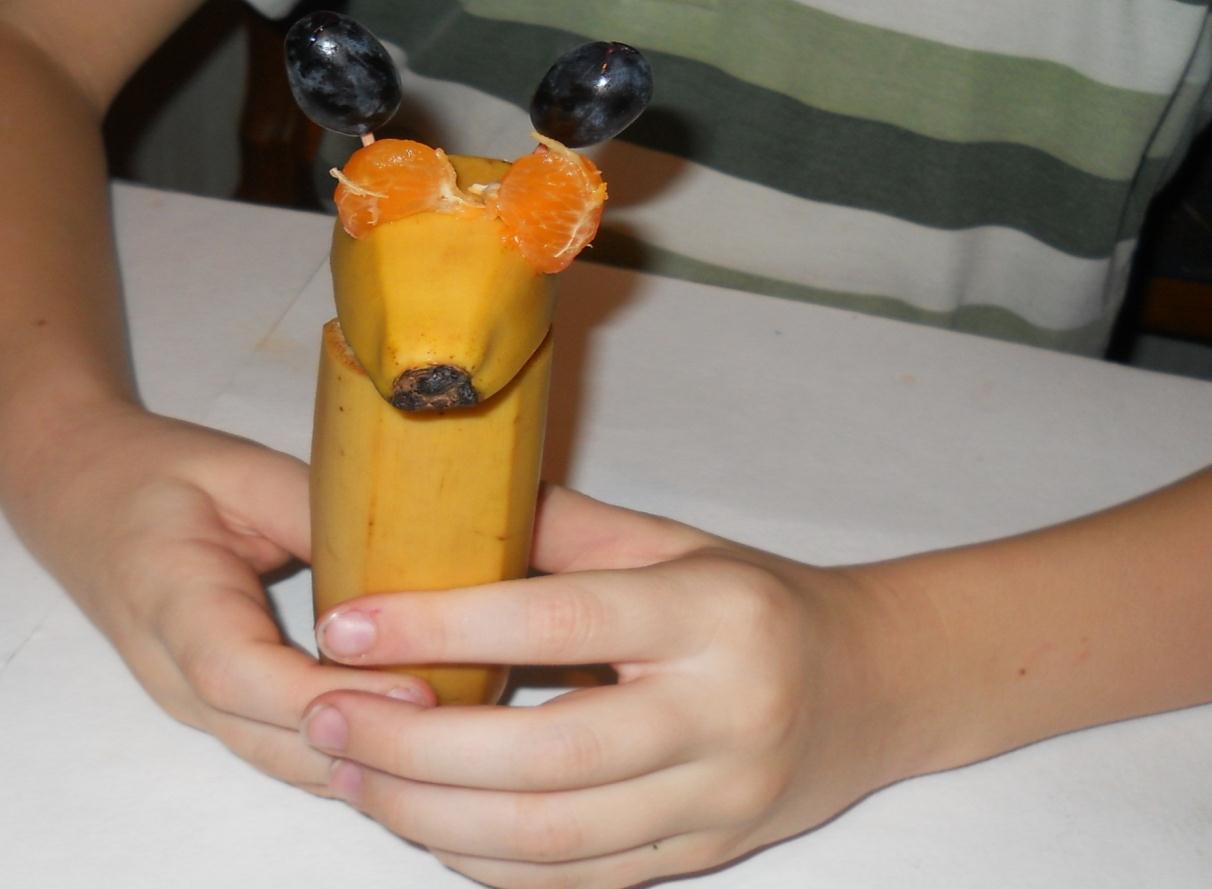 5. Глазки- виноградинки или кусочки маслин- прикрепите 

                      зубочистками.
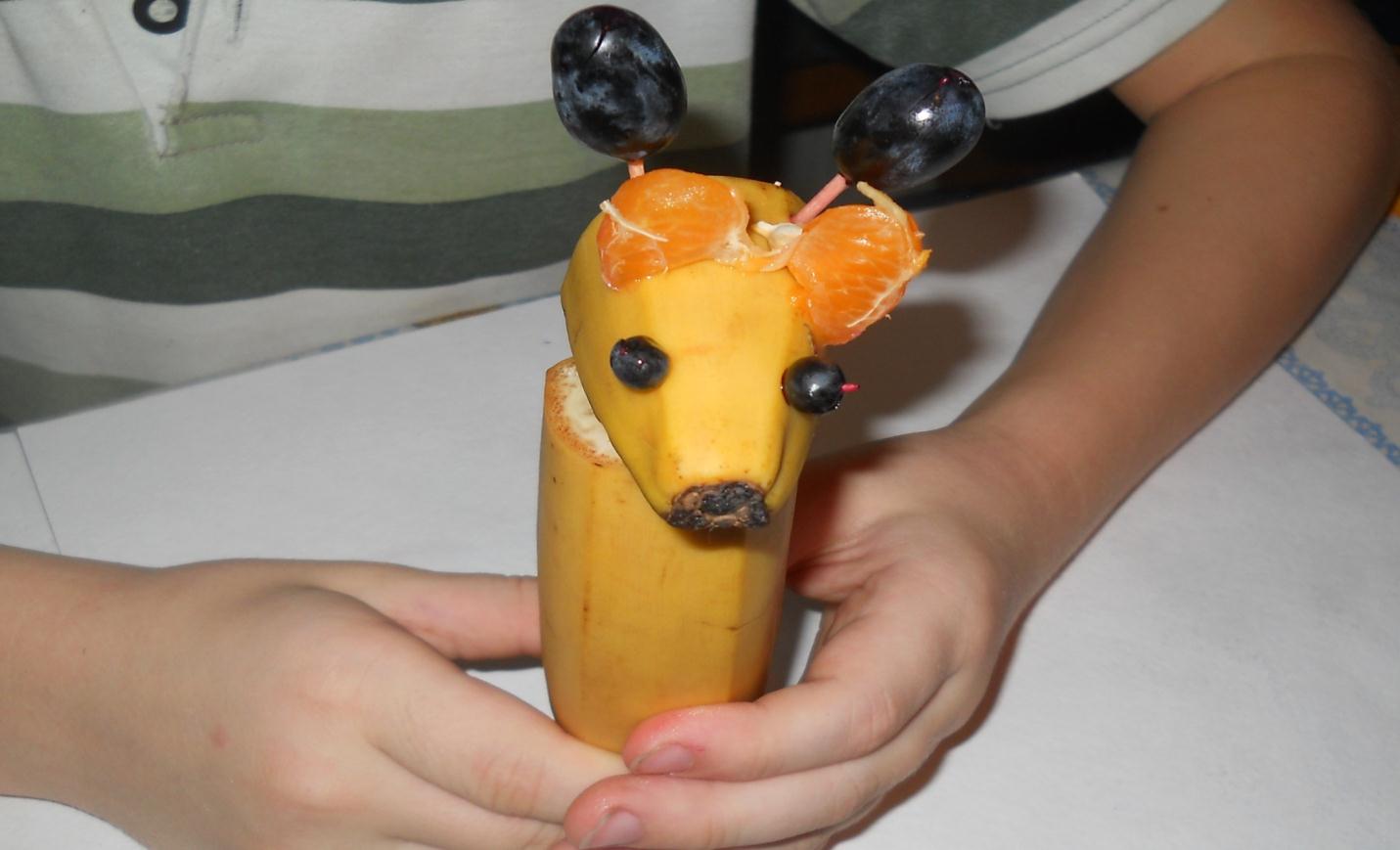 6. Ноги сделайте из длинных деревянных шпажек ,нанизав
                           на них  виноградинки.
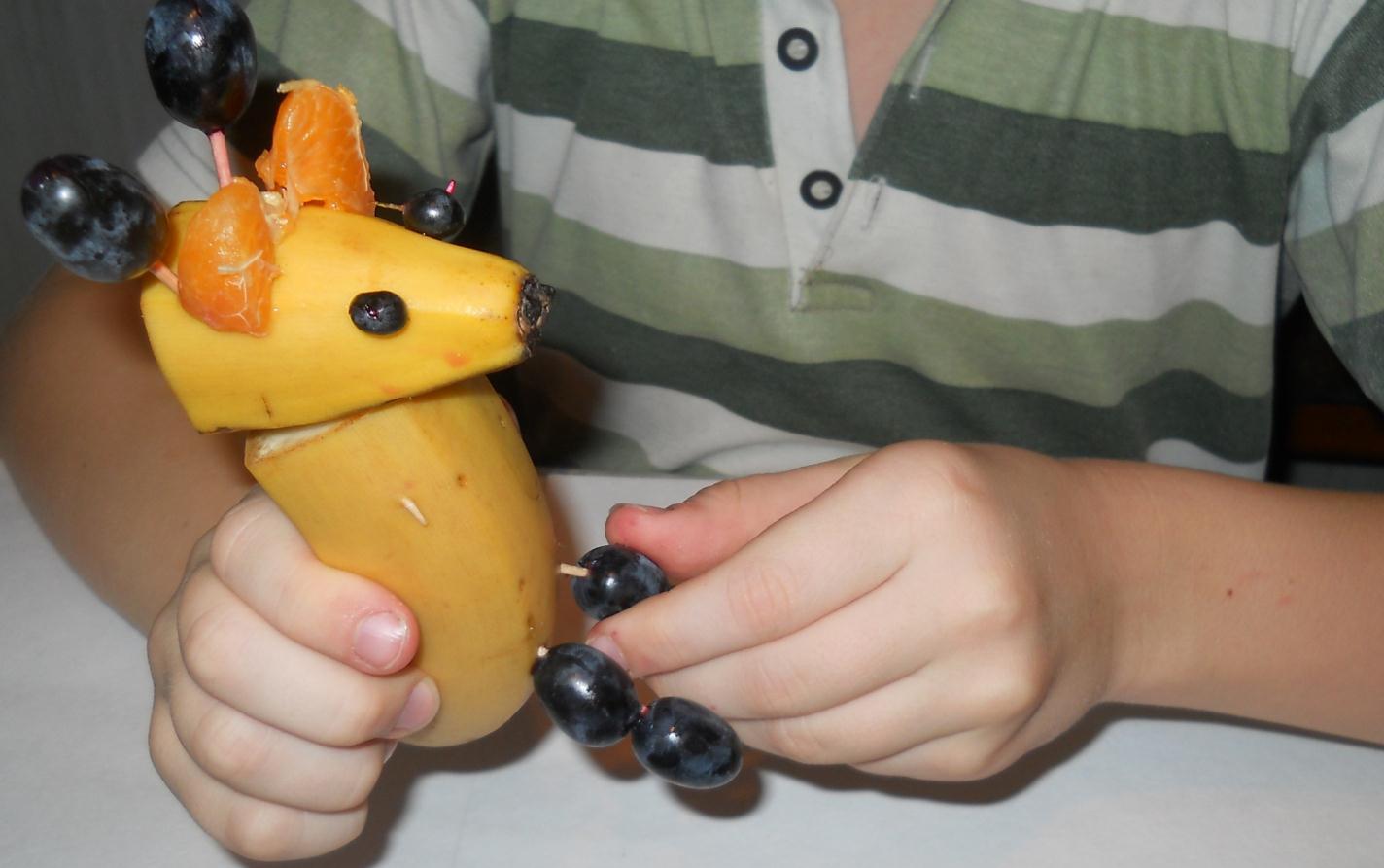 7.Вставьте хвостик- кусочек мандарина 

        8.Срежьте спиральную кожуру с  апельсина                                                 и накиньте её на шею жирафа в виде шарфа.
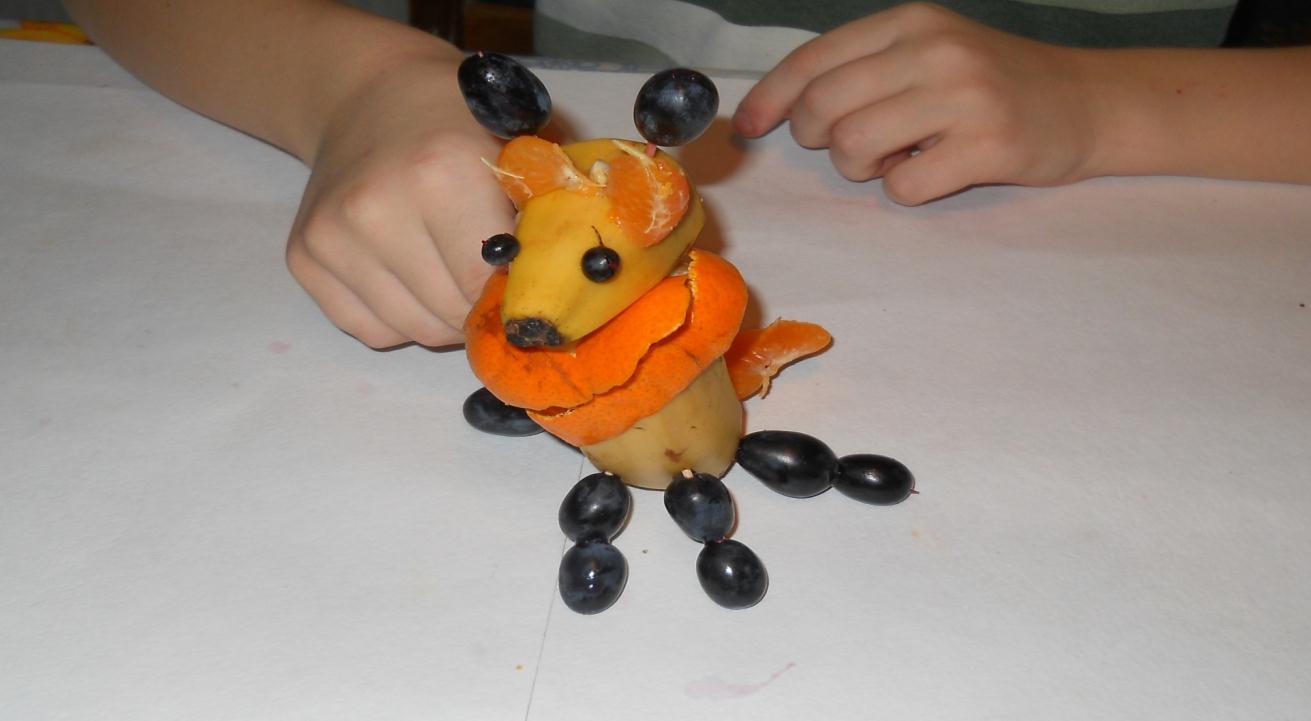 Выставка работ детей
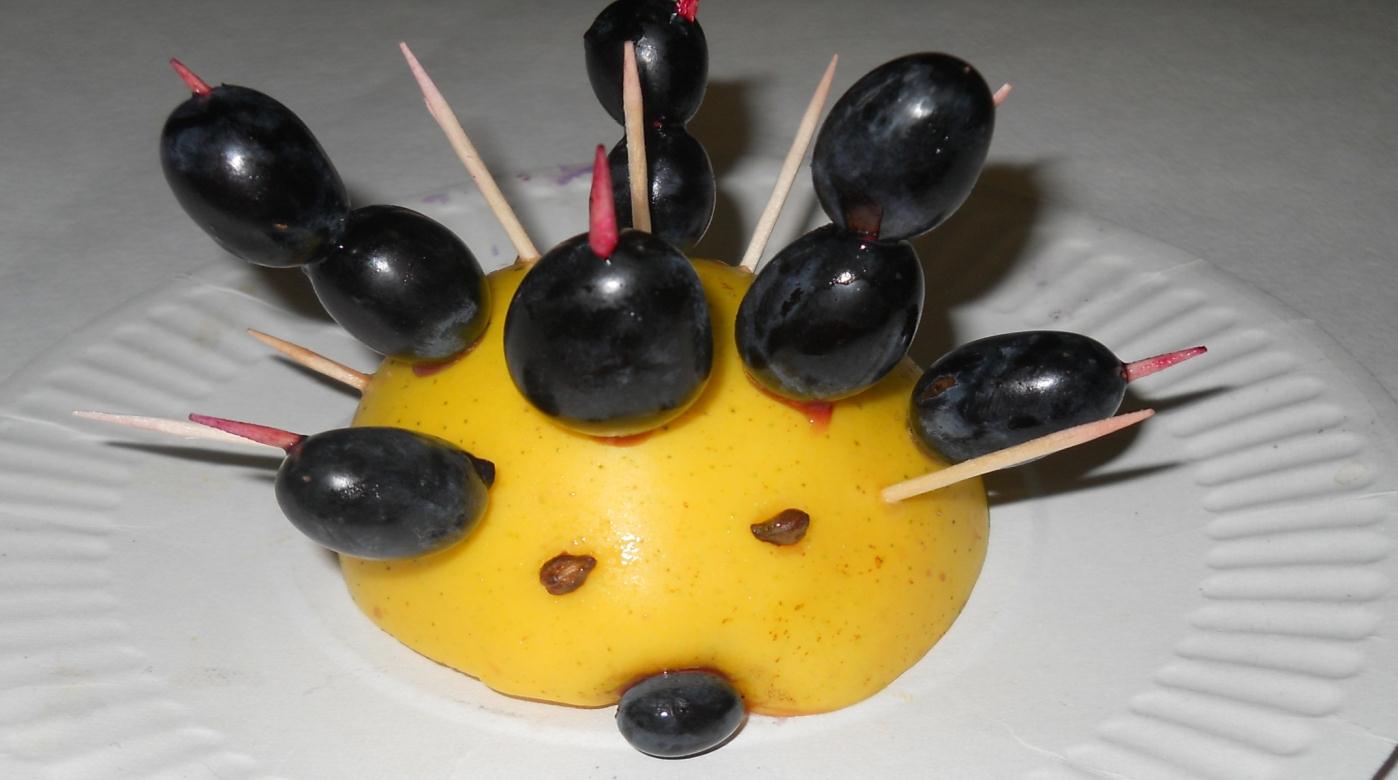 «ЁЖИК»
«ДРУЖНАЯ СЕМЕЙКА» 

                 ( заяц, ёж, дельфин )
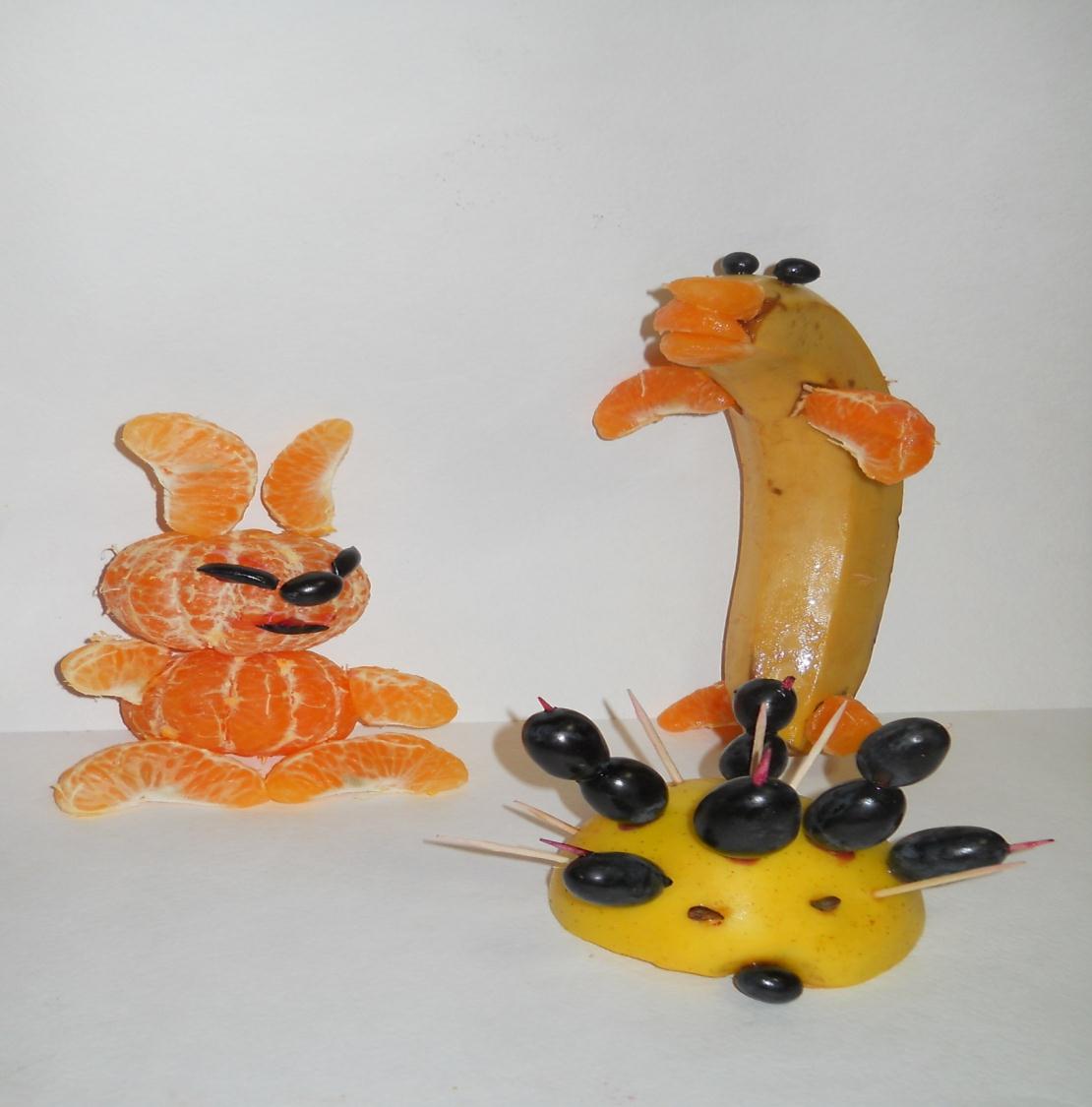 Работы  с родителями
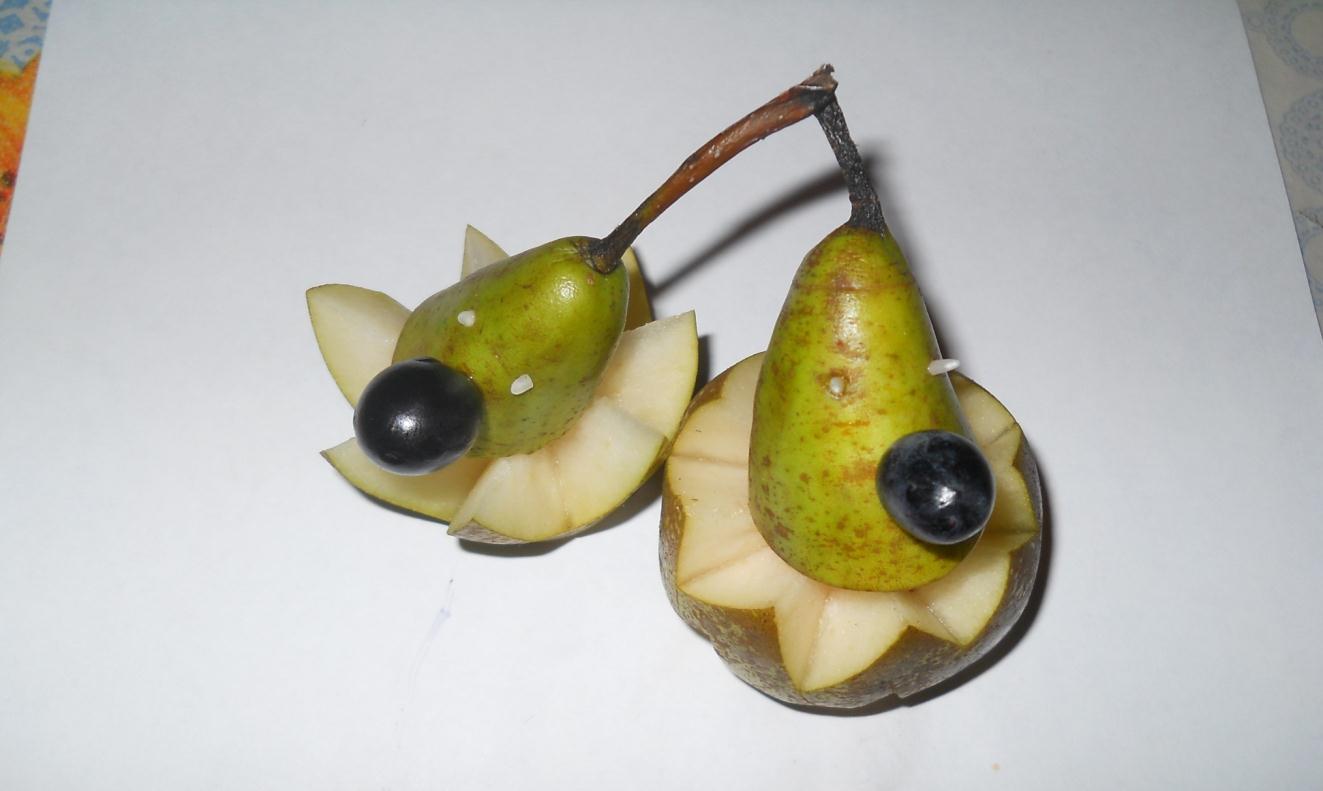 «Две  подружки »
« РЫБА-ШАР »
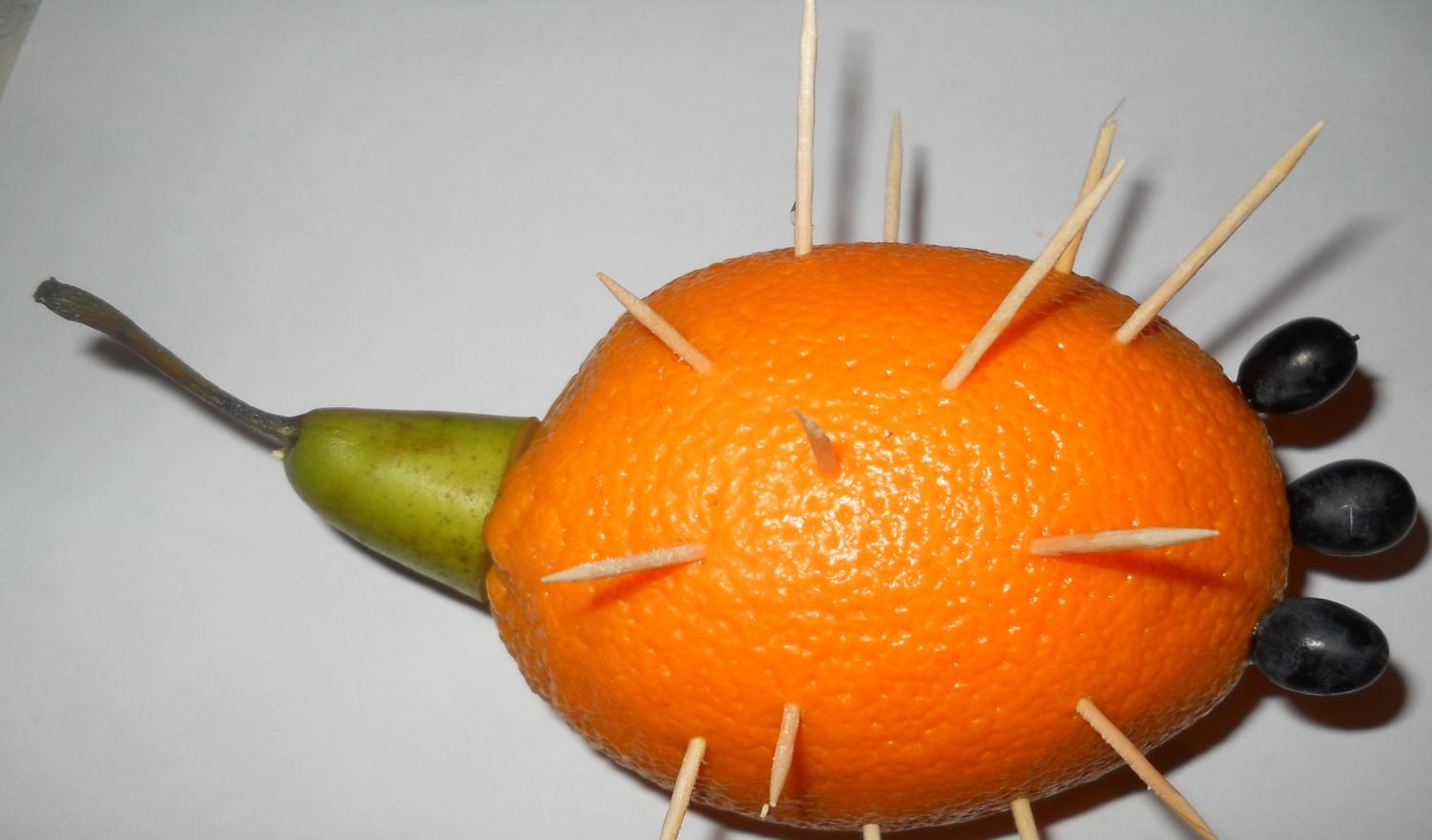 « КЛОУН »
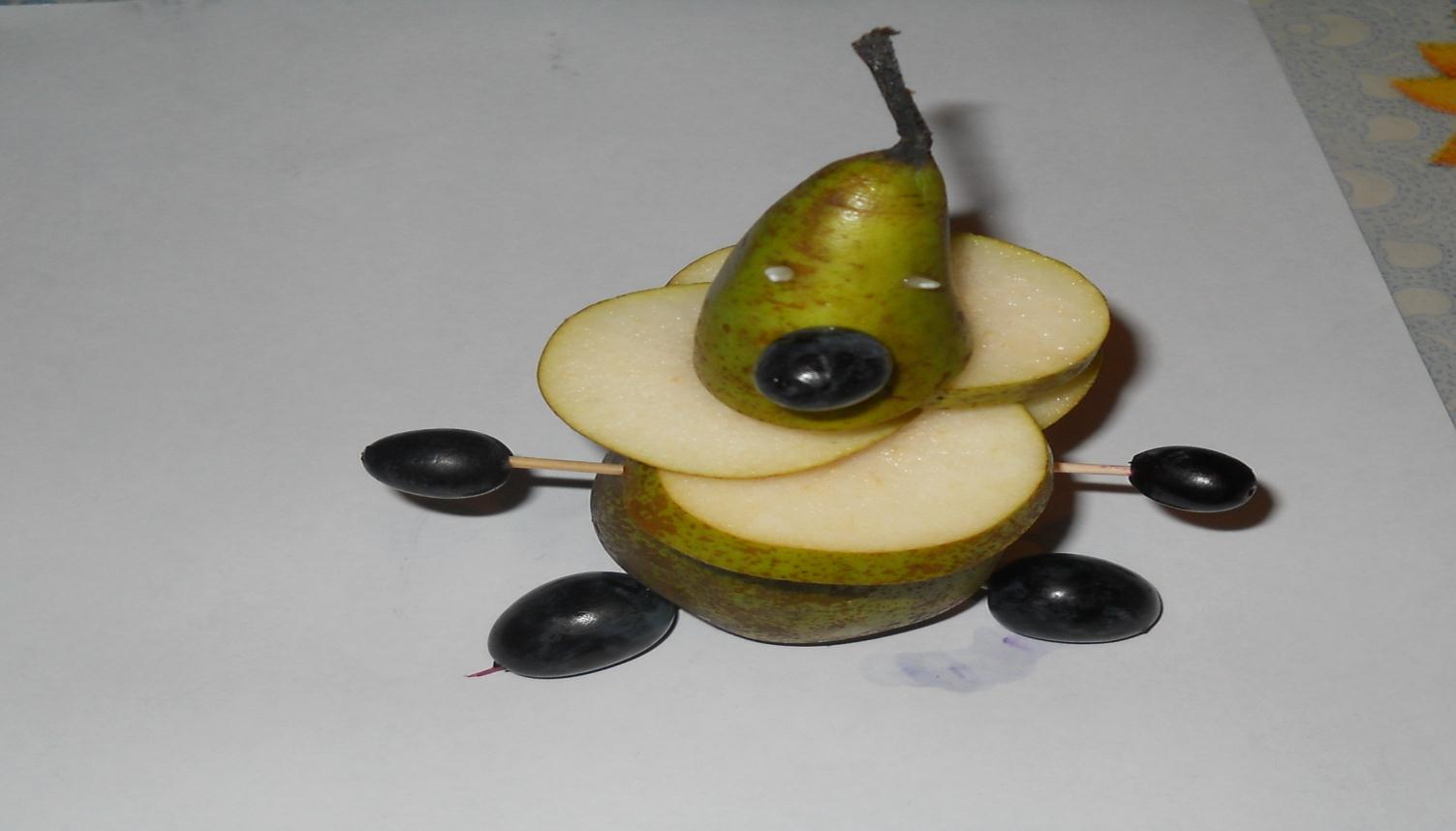 «Космический пришелец »
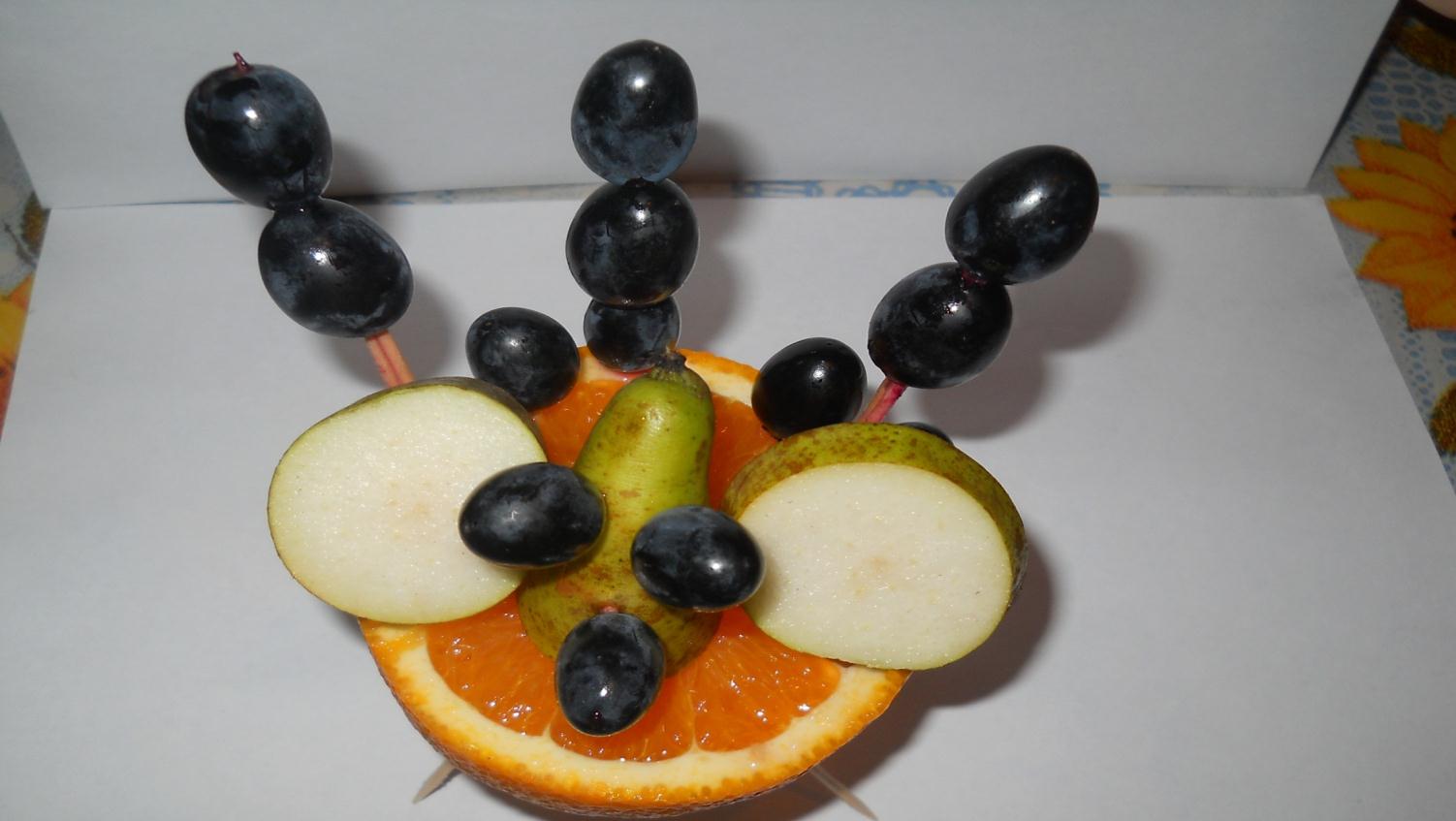 Вывод 

         Развитие кисти руки и координации движений пальцев рук – задача комплексная, охватывающая многие сферы деятельности детей. Она является одним из аспектов проблемы обеспечения полноценного развития в дошкольном детстве. И поскольку общее моторное отставание наблюдается у большинства современных детей, слабую руку дошкольника нужно и необходимо развивать. Игры и специальные упражнения активизируют моторику рук, улучшают подвижность пальцев, развивают их силу и гибкость. Вырабатывается их ловкость, умение управлять своими движениями.
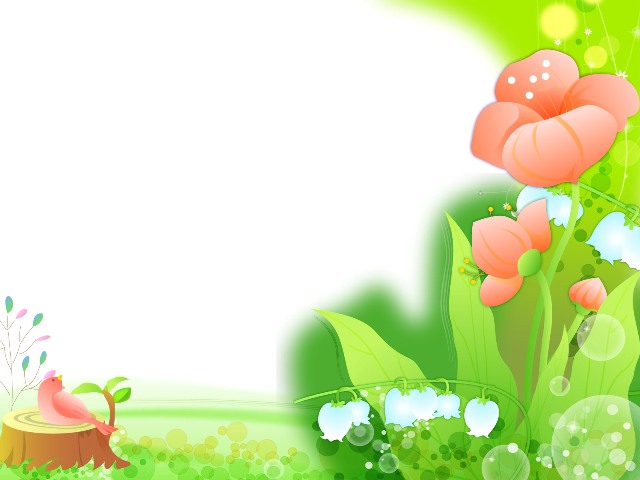 Спасибо за внимание!